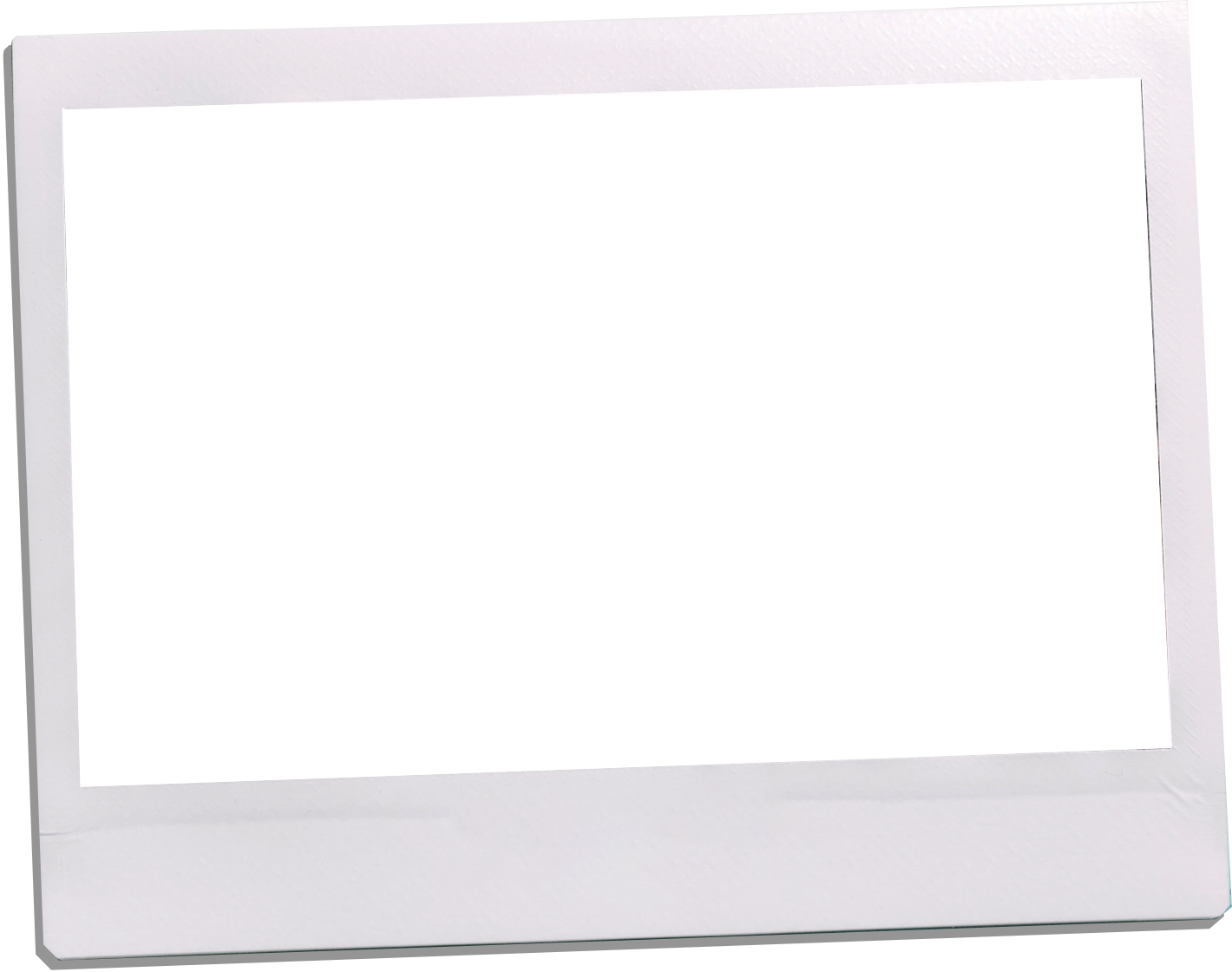 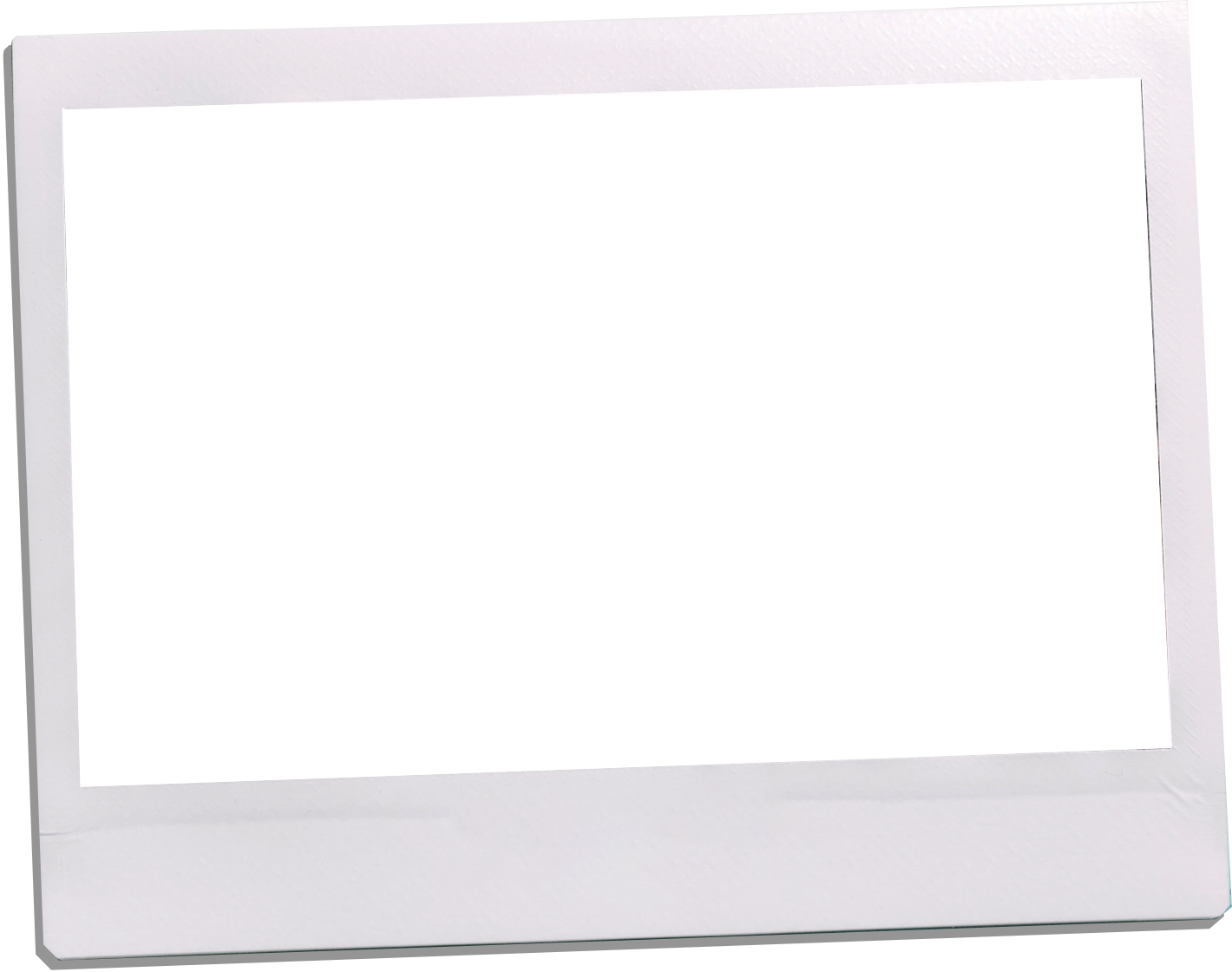 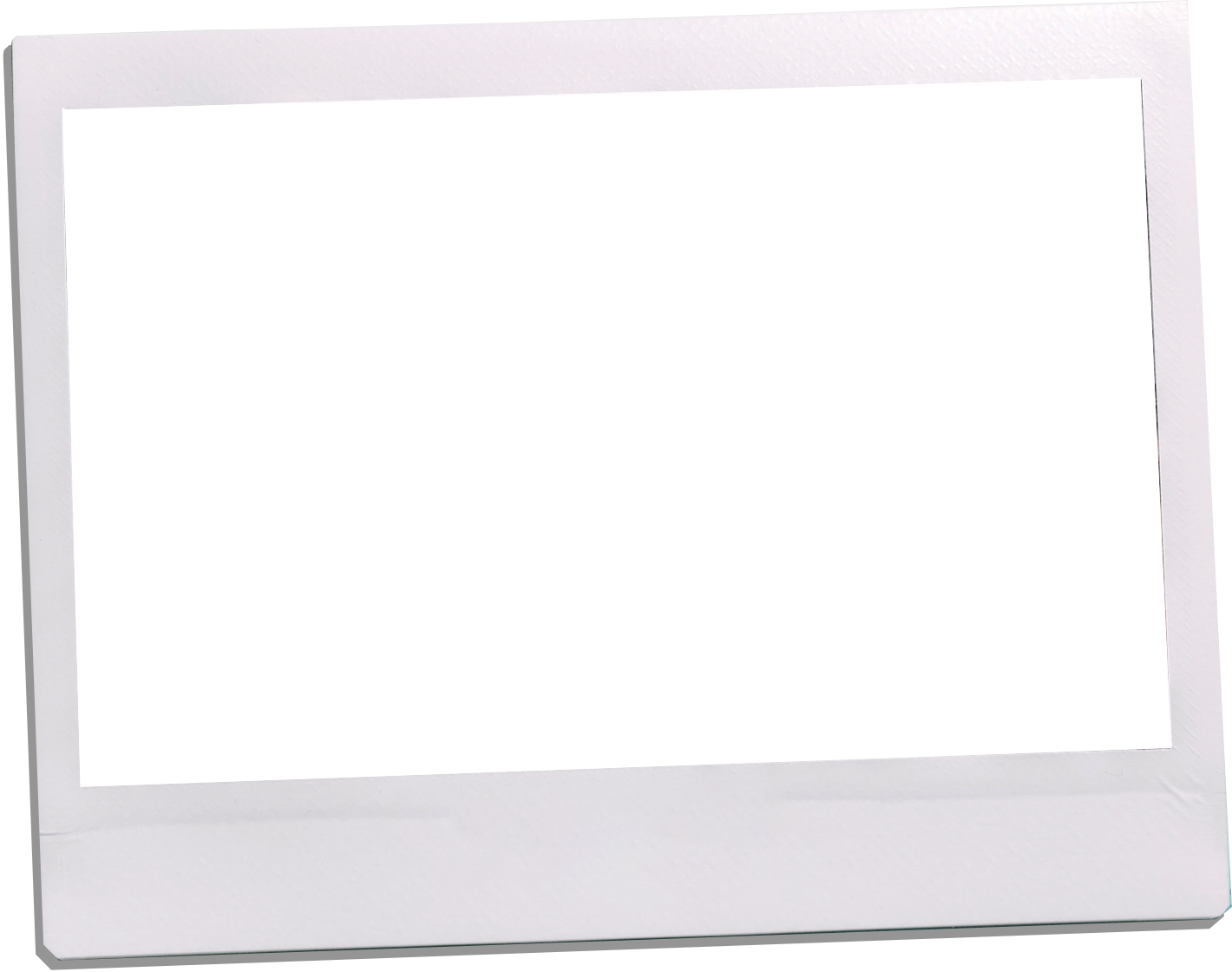 Tyfu gyda’n gilydd
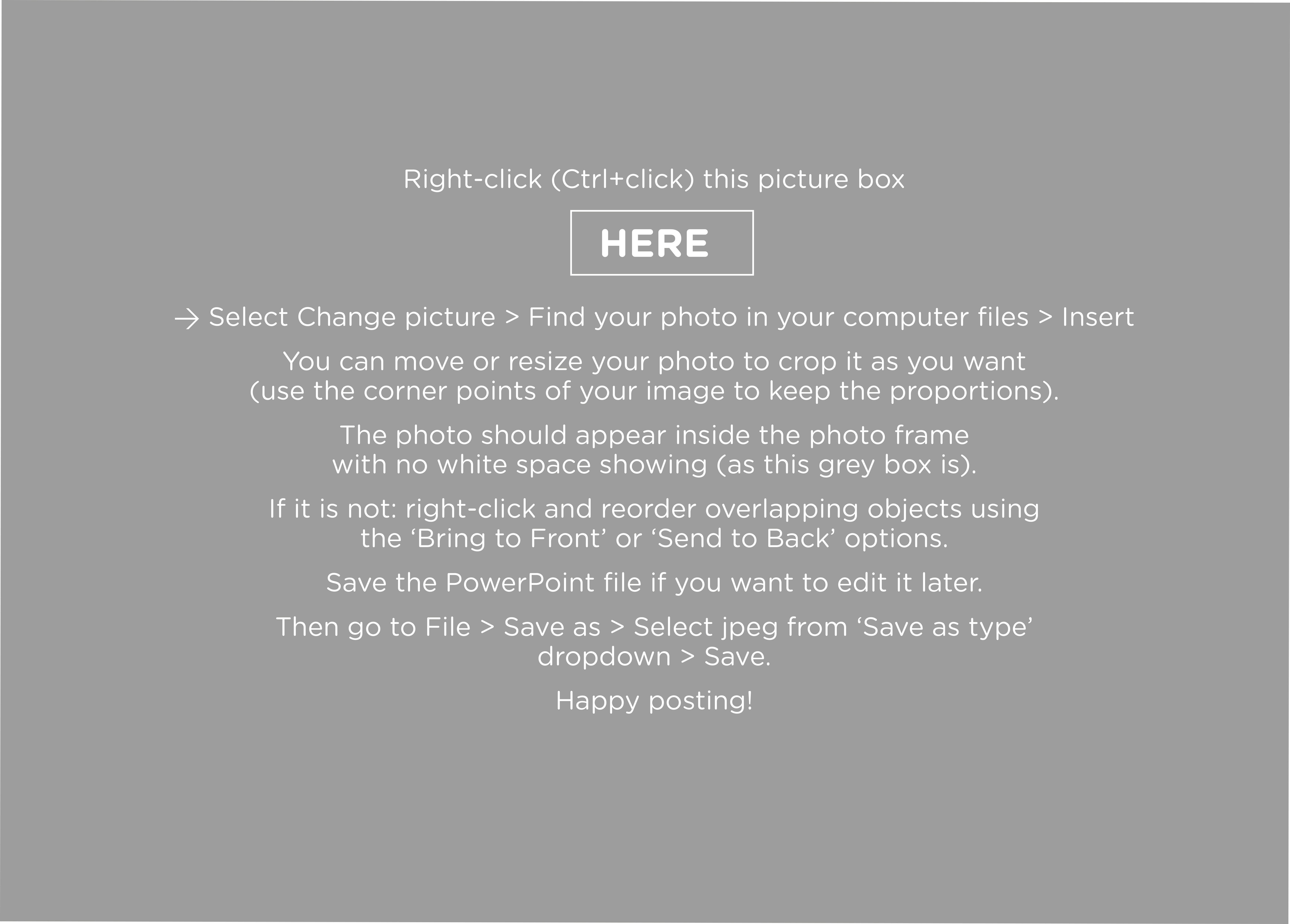 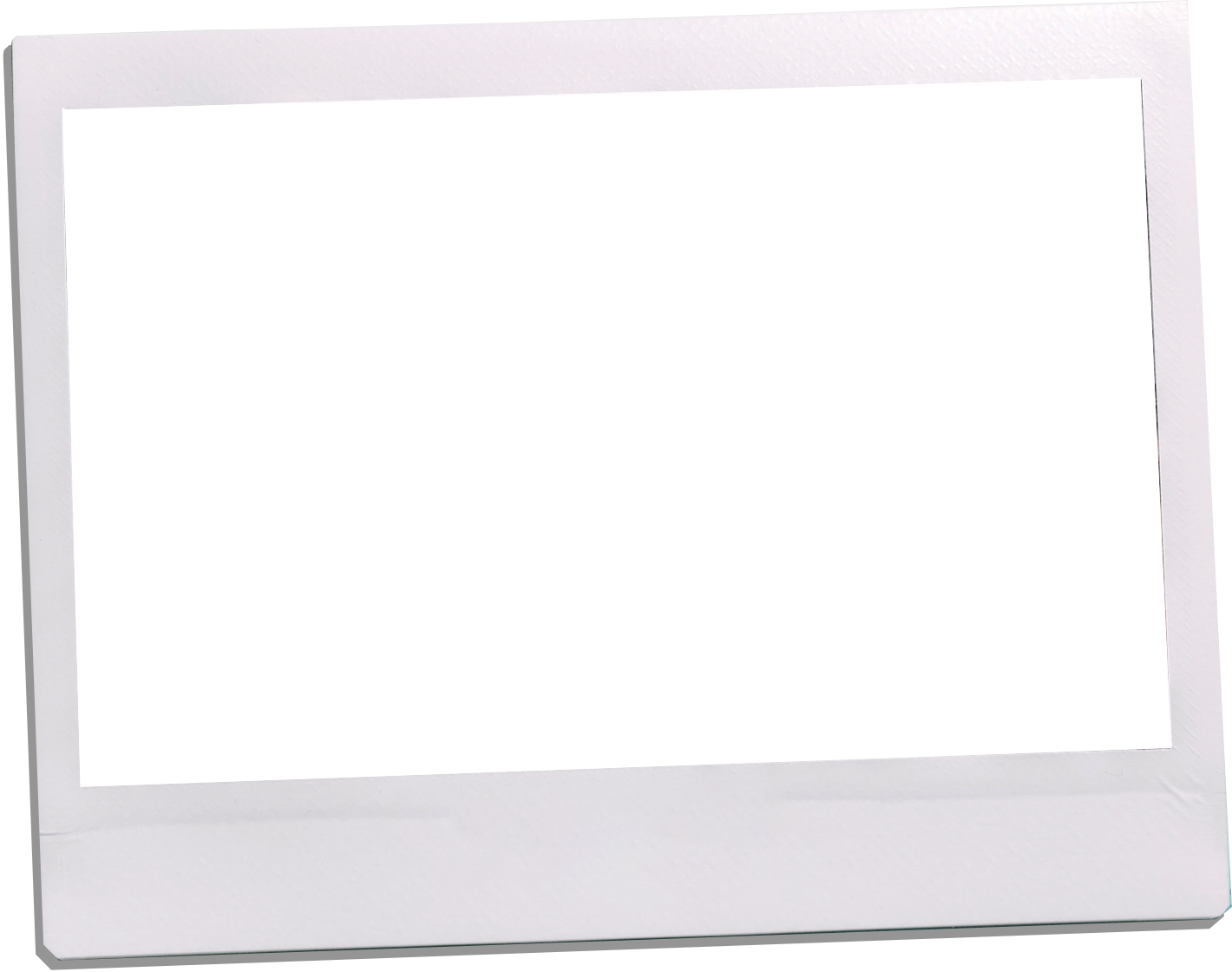